Kitchen Utensils and Gadgets
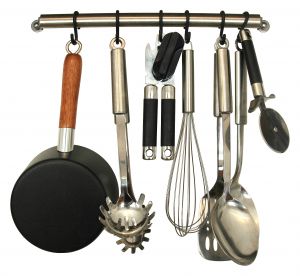 Always use the best 
tool for the job!
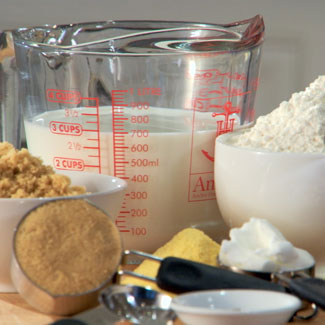 Measurement Utensils
Used for measuring varying amounts of liquid ingredients. The extra space at the top is to prevent spills. The spout makes pouring easier. Available in:
					-1 Cup Size
					- 1 Pint Size (2 Cups)
					-1 Quart Size (4 Cups)
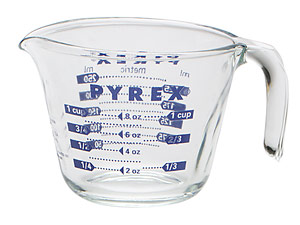 Liquid Measuring Cups
Often come in a set of four (1/4 Cup, 1/3 Cup, ½ Cup, and 1 Cup) 
Used to measure solid and dry ingredients. 
They are filled to the top and leveled off evenly.
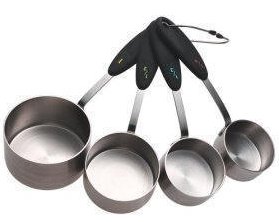 Dry Measuring Cups
Come in a set of four or more spoons which are used for measuring small amounts of dry, liquid, and solid ingredients. 
Most common sizes are ¼ tsp., ½ tsp., 1 tsp., and  1 tbsp.
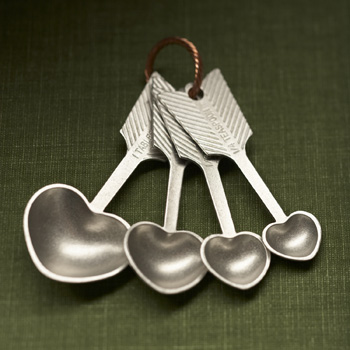 Measuring Spoons
Used to level-off dry ingredients in dry measuring cups and spoons
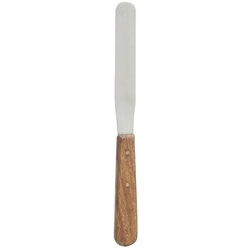 Straight Edge Spatula
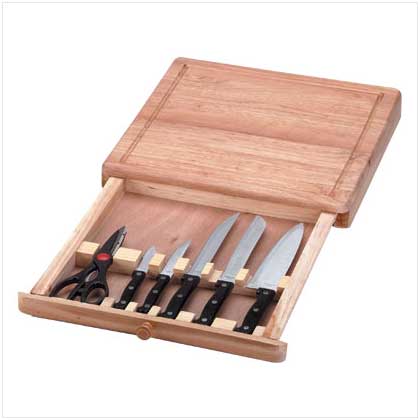 Cutting Utensils
Short-bladed knife
Used to pare and cut fruits and vegetables. 
Also used to remove seeds.
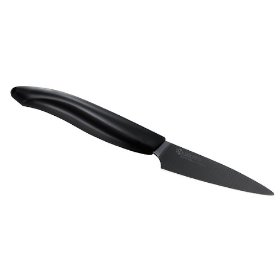 Paring Knife
Used for slicing bread. 
Serrated edge helps cut without crushing.
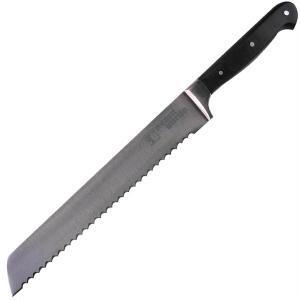 Bread Knife
Sometimes called a French knife
Used to slice, chop, and dice foods on a cutting board
Ex. – celery, carrots, peppers, etc.
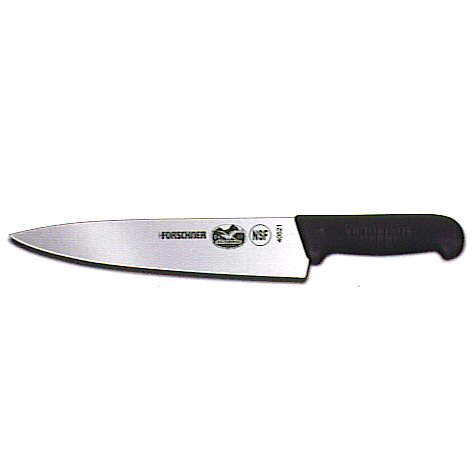 Chef’s Knife
Useful for cutting open plastic bags. 
Used for snipping herbs and cutting soft foods
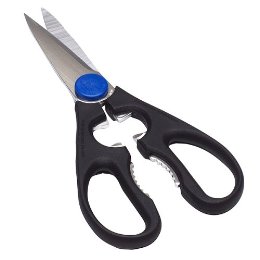 Kitchen Shears
Used to shred or grate cheeses and vegetables
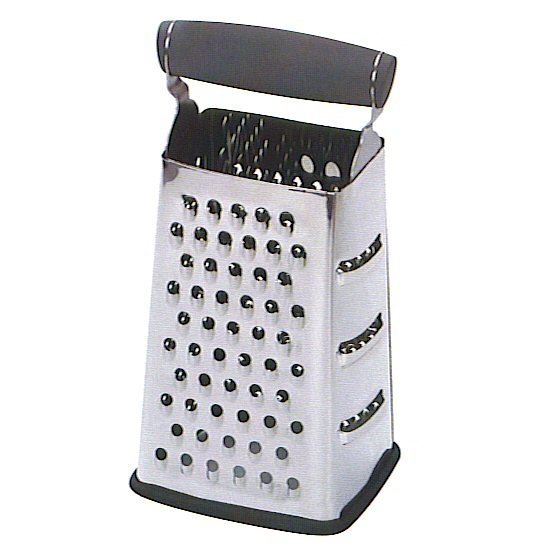 Grater
Used when you cut foods with a knife. Protects the countertop and the knife’s edge. 
Should be cleaned after every use
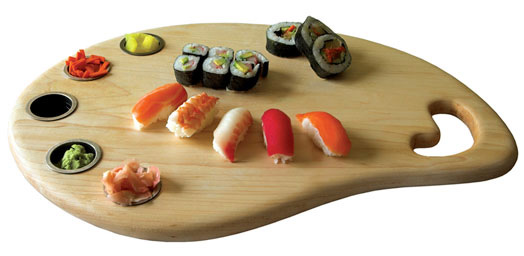 Cutting Board
Mixing Utensils
Used to hold ingredients while mixing. May be made of glass, metal, or plastic and come in various sizes.
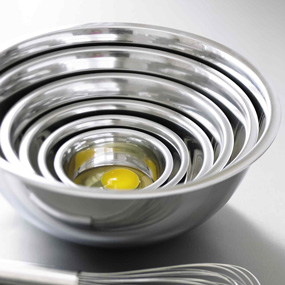 Mixing Bowls
Used to mix, baste, and stir foods when cooking. Spoons may be metal, plastic, or wooden.
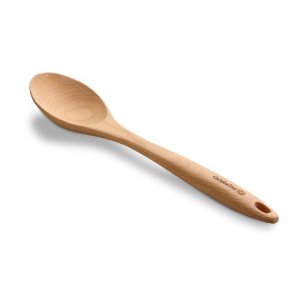 Large Spoon
Used to cut shortening (fat) into flour
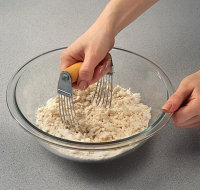 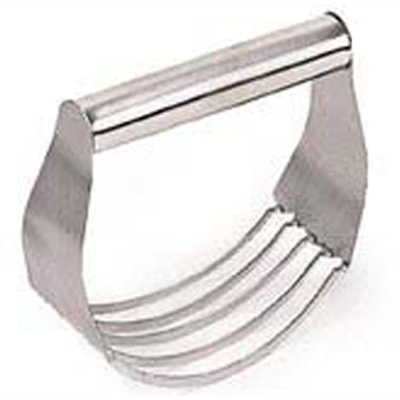 Pastry Blender
Used for mixing and cleaning the sides of mixing bowls
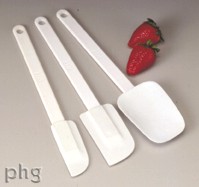 Rubber Spatula
Used to beat eggs, cream ingredients, etc.
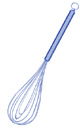 Wire Whisk
An electric small appliance that uses 2 beaters to mix ingredients together
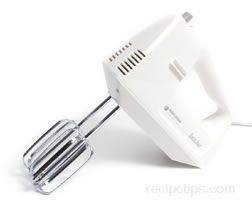 Electric Mixer
Used to add air and remove lumps from dry ingredients
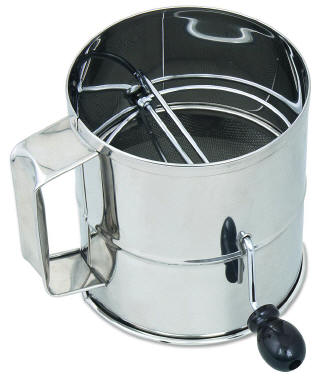 Sifter
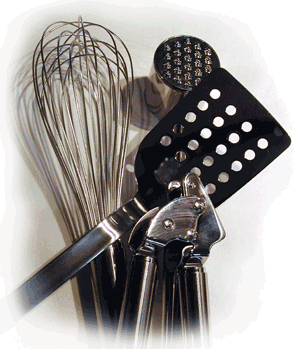 Cooking Utensils
Used to flip foods like hamburgers, pancakes, and eggs while cooking
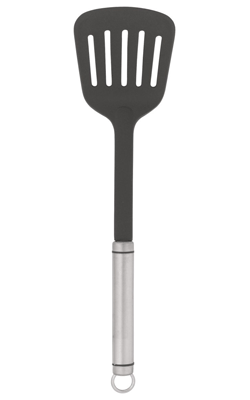 Turner
Used to turn bacon, chops, steaks, and other foods while frying
Helpful for lifting foods, such as corn-on-the-cob, baked potatoes, etc.
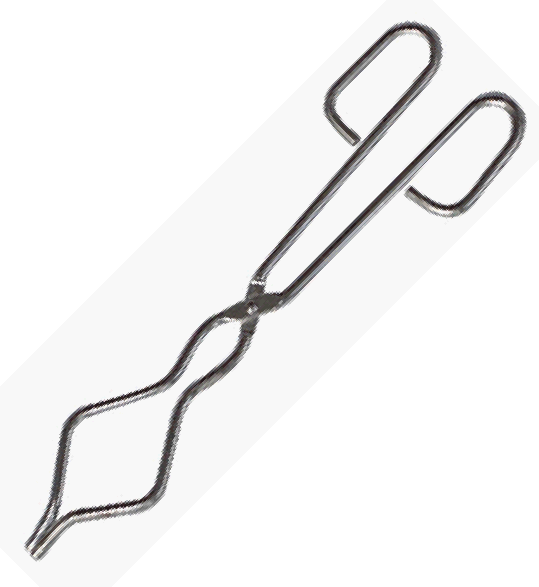 Tongs
Used to serve punches, soups, and stews
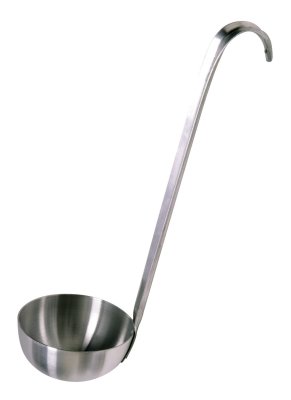 Ladle
Cookware
Small pan that fits inside a larger pan
Food is cooked by the heat of the steam from the water in the larger pan
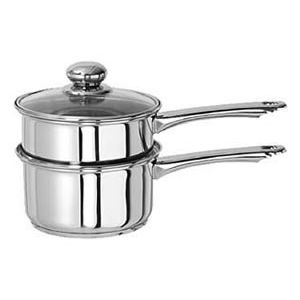 Double Boiler
Used for many cooking chores so different sizes and tight-fitting lids are needed
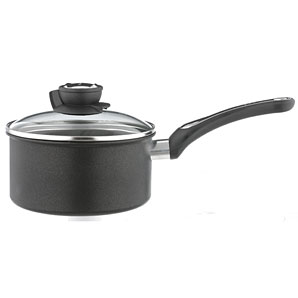 Saucepan
Used for frying, pan-broiling and braising foods
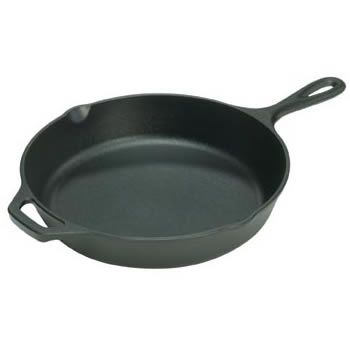 Skillet
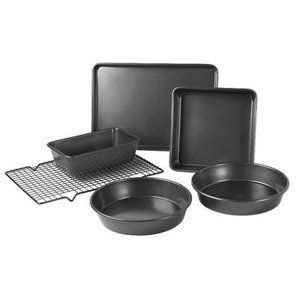 Bakeware
Wire rack that allows air to circulate around baked goods. Allows for cooling faster and more evenly
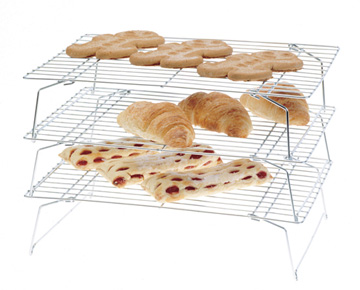 Cooling Rack
Used to bake cookies and other baking items
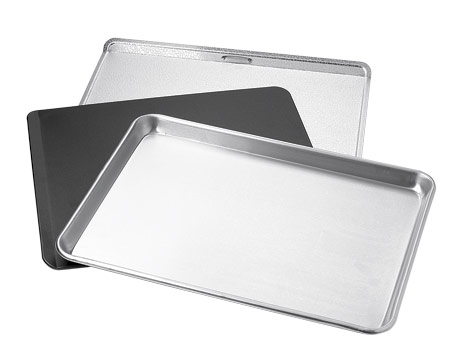 Cookie Sheet
Used to bake muffins, cupcakes, etc.
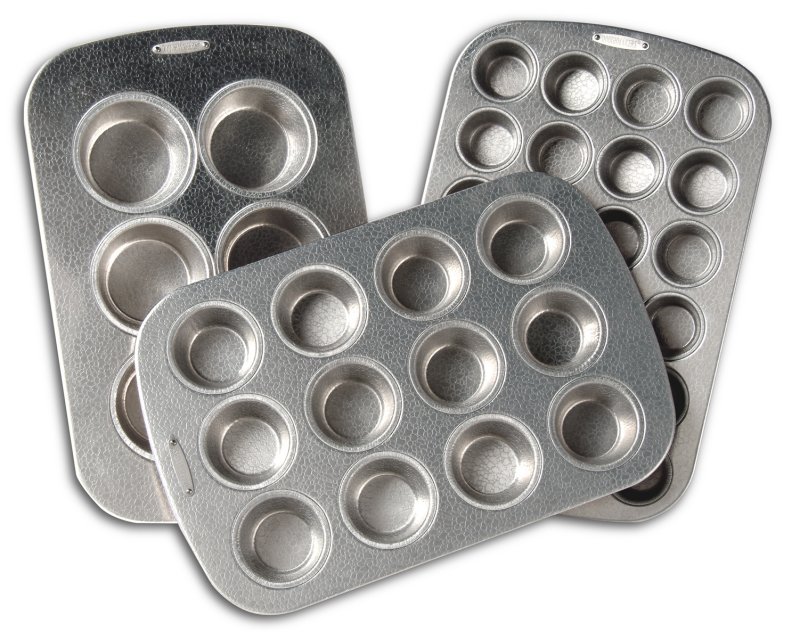 Muffin Pans
Used to bake angel food, sponge, and chiffon cakes
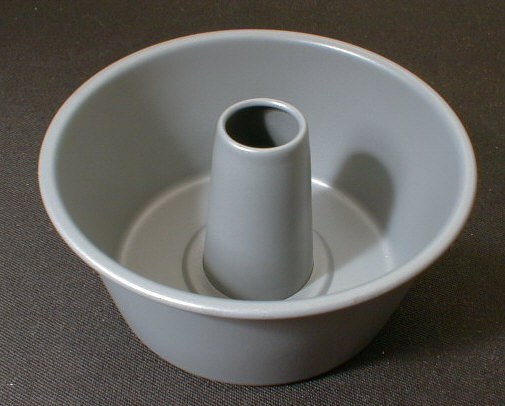 Tube Pans
Used to bake pies and other items
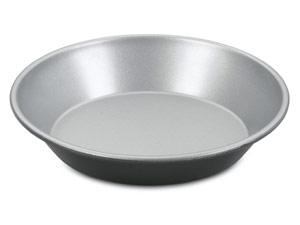 Pie Pan
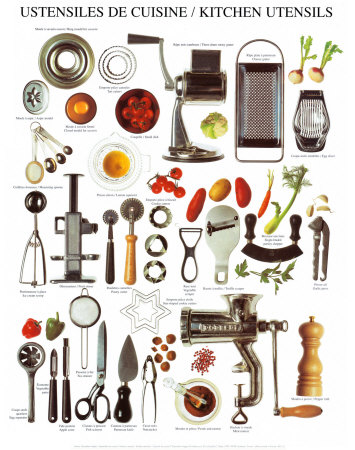 Other Kitchen Utensils
Helpful for rinsing fruits and vegetables, as well as, draining cooked foods like pasta.
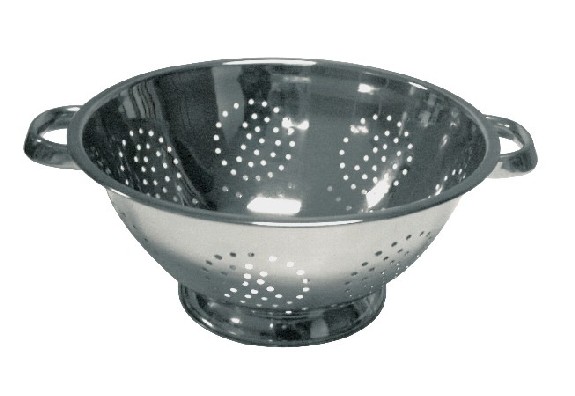 Colander
Used to separate solids from liquids
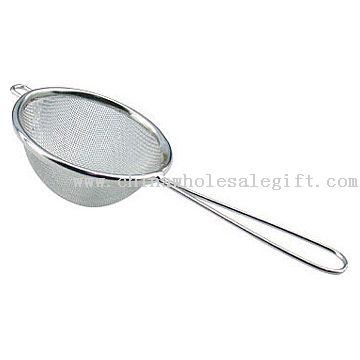 Strainer
Used to measure cooking and baking time. Helps keep foods from overcooking
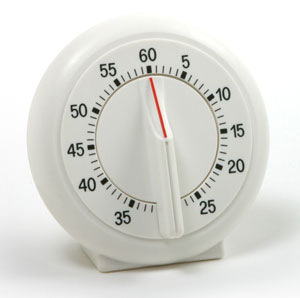 Timer
Used to flatten dough into a thin, even layer
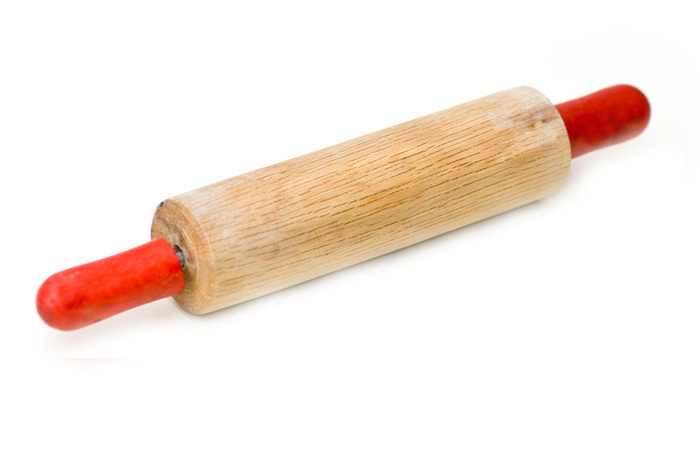 Rolling Pin
Used to remove foods from cooking liquids
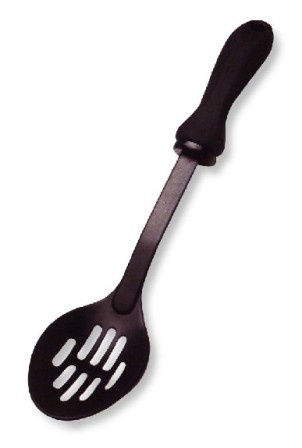 Slotted Spoon
Used to open canned foods
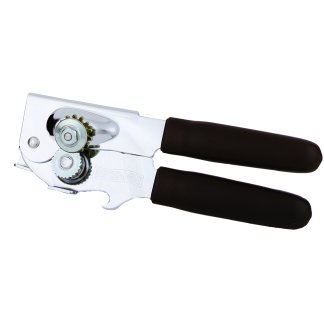 Can Opener